государственное казенное общеобразовательное учреждение «Специальная (коррекционная) школа-интернат»  г. Бугуруслана Оренбургской областиЛуковичные овощные культуры
Подготовила учитель       сельскохозяйственного труда
Мартьянова Юлия Алексеевна
Какая картинка лишняя?
Морковь                                           Свекла




             Редис                                             Малина
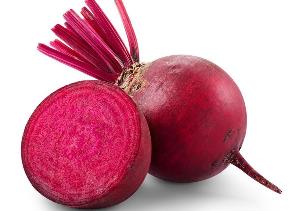 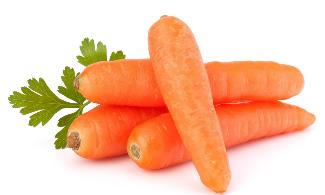 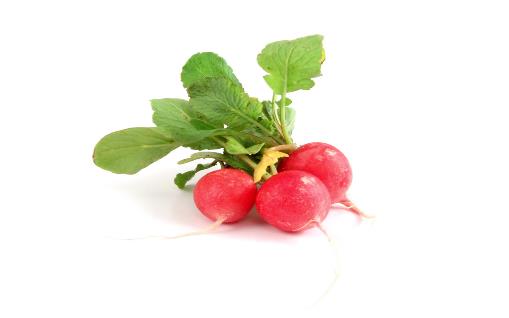 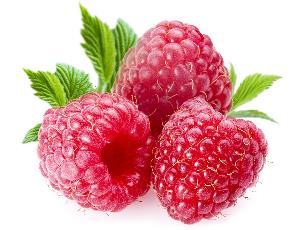 Отгадай загадку:
Злой он очень, но полезный,
Защищает от болезней.
Всем микробам враг, не друг...
Как назвали его? ...
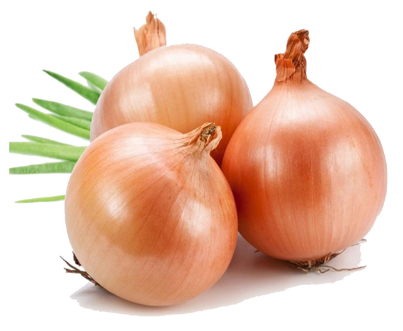 Отгадай загадку:
Кто лука брат и тоже злой,
Полезный летом и зимой?
Хоть жгучий, правда, словно перец,
Зато в болезнях кто умелец?..
Кто бережет иммунитет,
Тем, кто поест его в обед?
И, поднимая аппетит,
Микробов злобных не щадит?
Даёт целебный людям сок...
Что, подскажите мне? ..
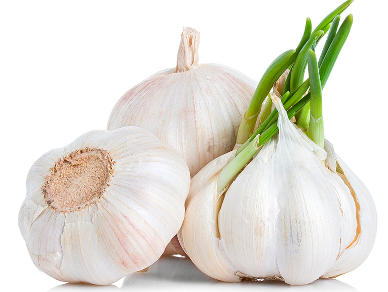 Луковичные
Лук - батун
Лук-порей
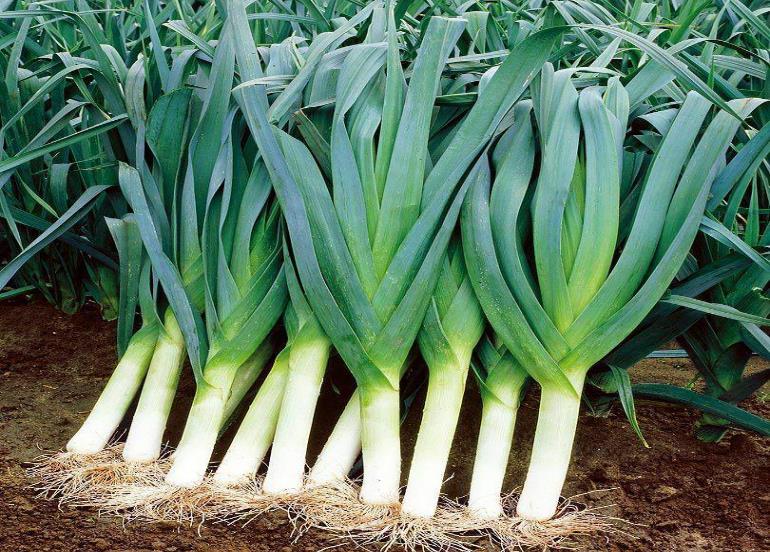 Лук-слизун
Лук - шнитт
Дикий лук-черемша
Репчатый лук
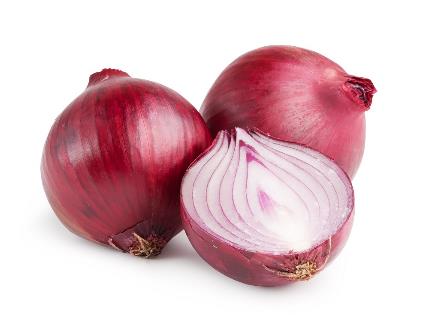 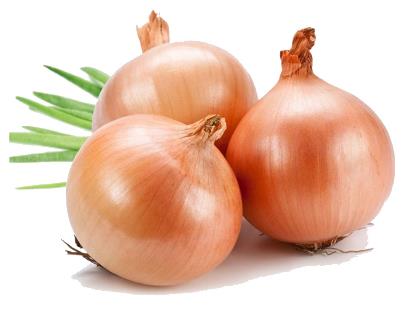 Чеснок
Строение лука
1 корни
2 луковица
3 перо
4 сочные чешуи
5 сухие чешуи
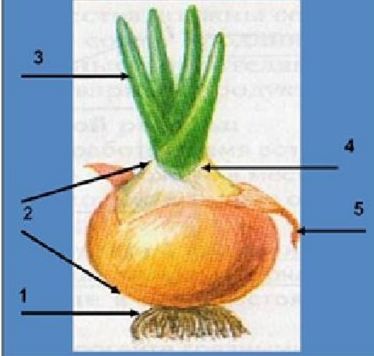 Репчатый лук в разрезе
Мясистые листья 
(сочные чешуи)



Донце 
(недоразвитый стебель)
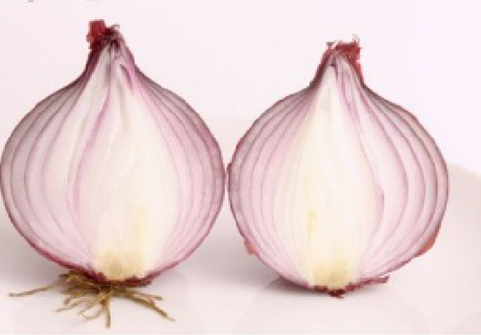 Значение луковичных растений
1.Возбуждают аппетит.
2.Улучшают пищеварение.
3.Обладают бактерицидными свойствами за счет содержащихся в них фитонцидов.
4.Повышают иммунитет, так как в них содержится много витамина С.
5.Обеспечивают организм минеральными элементами (железом, калием, кальцием, фосфором, натрием и др.).
Биологические особенности репчатого лука
1.Срок жизни: по своей природе – многолетнее растение. В сельском хозяйстве – двулетнее, но может быть трехлетним.
2.Требователен к плодородию почвы.
3.В первый период роста требователен к влаге, в период формирования луковицы - меньше.
 4.Холодостойкая культура:
   t0  прорастания семян - +10 - +20С
   t0  роста - +180… +220 С
   t0 гибели - -10…- 20 С
 5.Светолюбивое растение, длинного дня.
 6.Размножение: семенами, севком.
 7.Полегание пера – быстрое формирование луковицы, лук созрел.
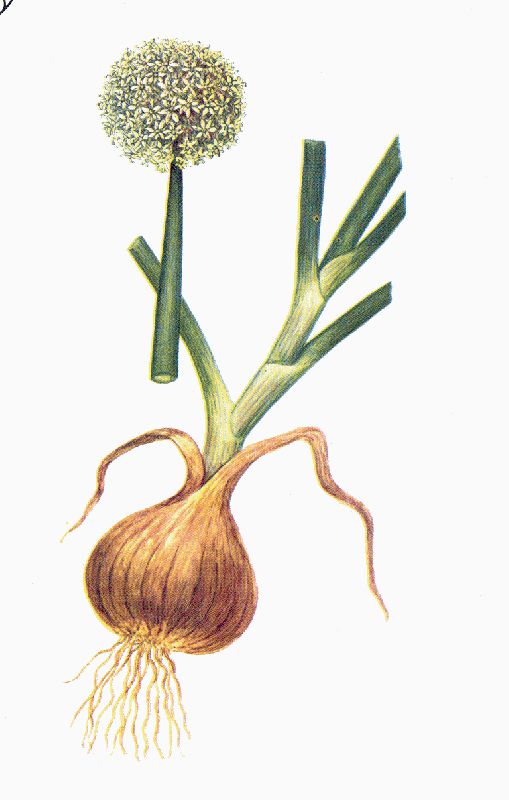 Агротехника выращивания репчатого лука
Предшественники – пар, капуста, огурцы, томаты, картофель.
Подготовка почвы: с осени участок нужно перекопать. Весной – перекапывают, формируют гряды, рыхлят граблями, пока поверхность не станет мелкокомковатой и ровной.
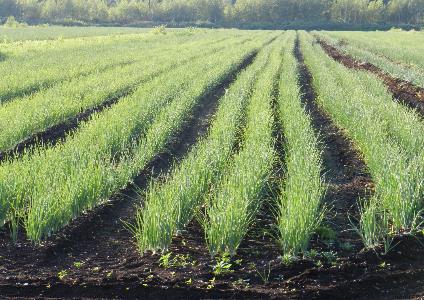 3. Удобрения: 
осень – органические (перегной или компост);
весна – минеральные (натриевые, азотистые, фосфорные)
Уход за луковичными 
овощными растениями
1.Проводят поливы. 
2.Прополки. 
3.Подкормки. 
4.Рыхление междурядий. 
5.Опрыскивание против болезней и вредителей.
Уборка лука
Убирают лук в августе. 
Выдергивают, подсушивают, обрезают перо, 
делят на фракции по размеру, 
закладывают на хранение.
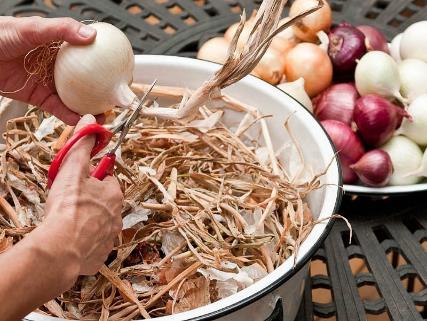 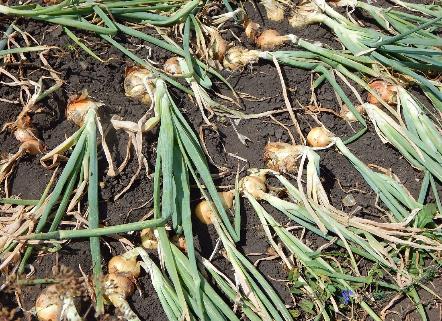 Третий лишний
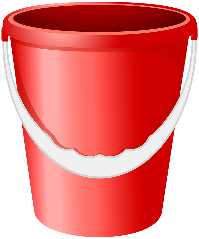 Лопата                    Ведро 



                                   
                                       Стул
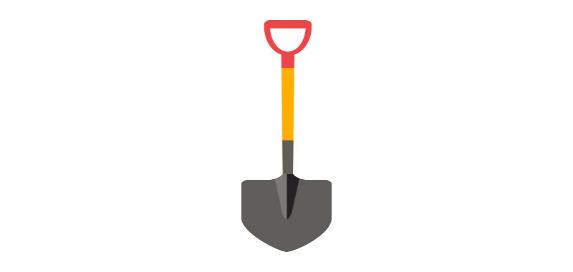 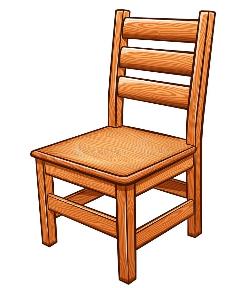 Третий лишний
Грабли                    Лейка


                                             Мяч
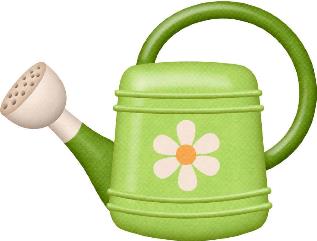 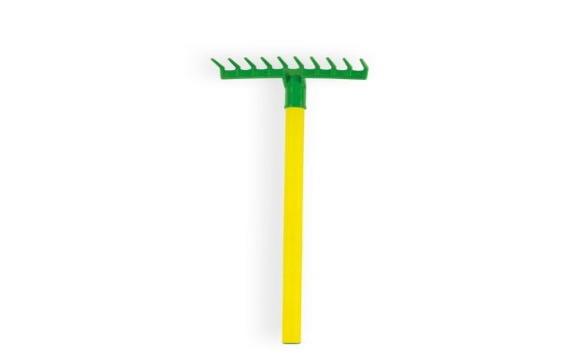 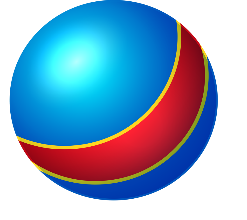 Правила техники безопасности
1.Перед работой надеть защитную одежду.
2.Для защиты рук рекомендуется пользоваться перчатками и рукавицами.
3.Перед началом работ следует проверить исправность инструментов (режущие части должны быть остро заточены, рукоятки – надёжно закреплены).
Правила техники безопасности
4.Использовать инструменты можно только по их прямому назначению.
5.Переносить заостренные сельскохозяйственные орудия (лопаты, мотыги, вилы) в вертикальном положении, рабочей частью вниз.
6.Нельзя бросать инструменты, передавать их нужно из рук в руки.
Правила техники безопасности
7. После работы инструменты должны быть очищены от земли   и сложены в условленном месте.
8.  После окончания работы вымыть руки с мылом, привести одежду в порядок.
9. Содержать в чистоте и порядке свое рабочее место.
Подготовка к посадке
Приготовить тару.
Заполнить тару грунтом.
Приготовить лук, обрезав верхушки.
Посадить лук в землю, заземлив его на 1/3 часть.
Полить.
Спасибо за внимание!
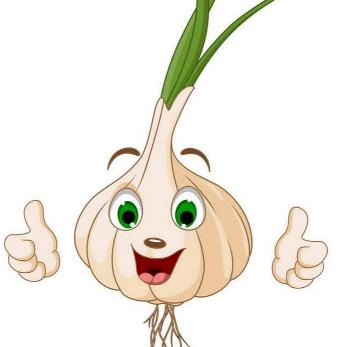